Les ressources numériques STI:

RNR STI
ENI, Ecole numérique industrie
Bilan d’étape
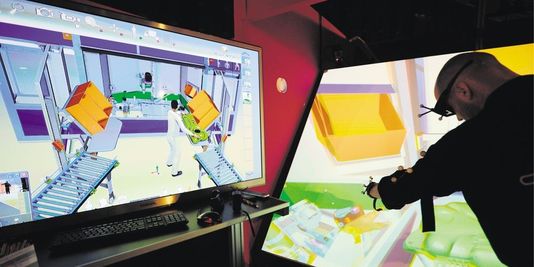 IGEN STI> séminaire des IA-IPR et IEN ET STI 
8 mars 2016
RNR STI : animateurs
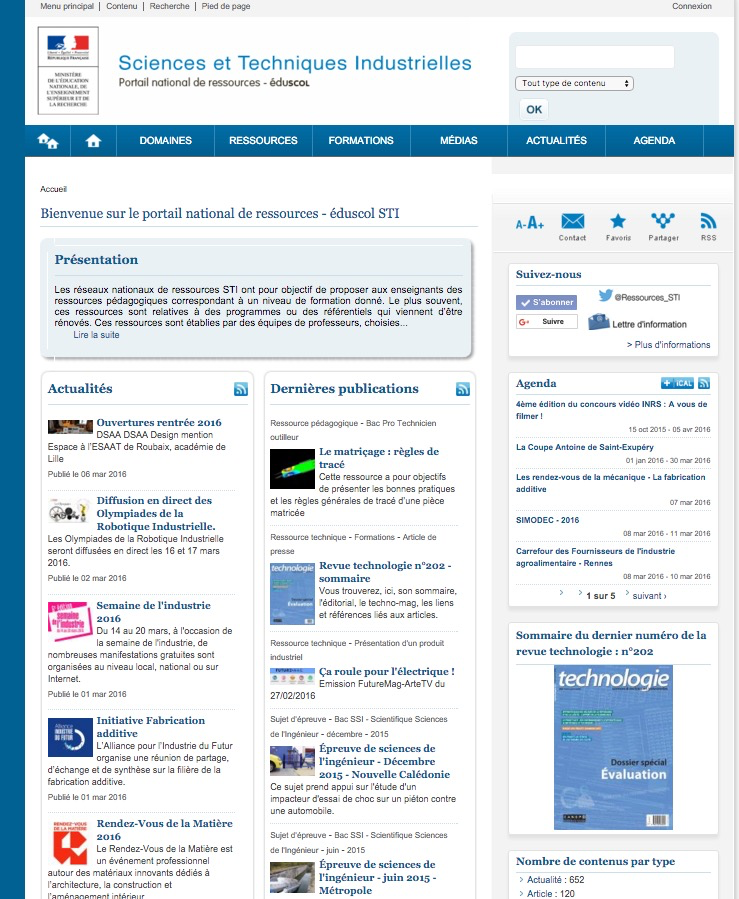 17 animateurs à mi-temps
2 gestionnaires/développeurs du site à mi-temps
1 coordinateur à mi-temps

Philippe.young@education.gouv.fr
Thomas.dufour@portail-sti.fr

http://eduscol.education.fr/sti
séminaire des IA-IPR  27 mai 2015
RNR STI : statistiques
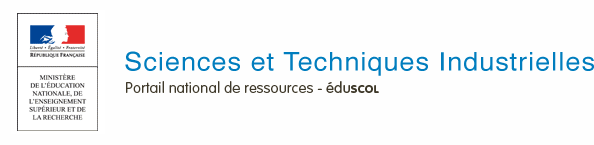 Ouverture du site le 30 janvier 2013 
 4454 contenus publiés :
○ Actualités : 651
○ Articles : 120
○ Concours - Examen : 534
○ Ressources pédagogiques : 921
○ Ressources techniques : 837
○ Séminaires : 67
○ Sujets d'épreuves : 1,324
 1.274.353 visites  (au 30 juin 2015) 5.556.690 pages vues
○ Visites mensuelles
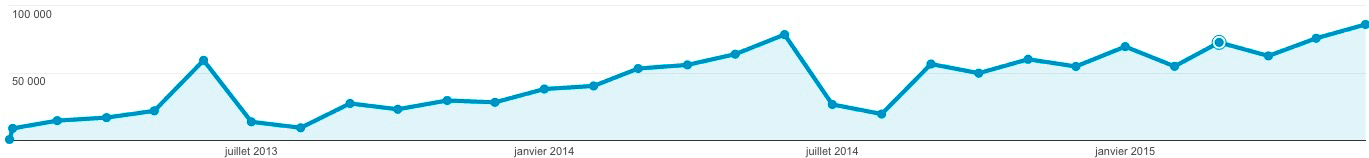 RNR STI : statistiques
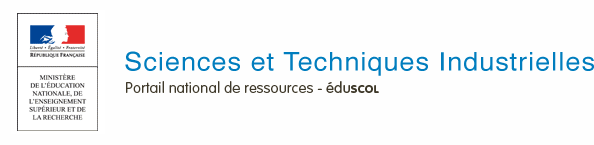 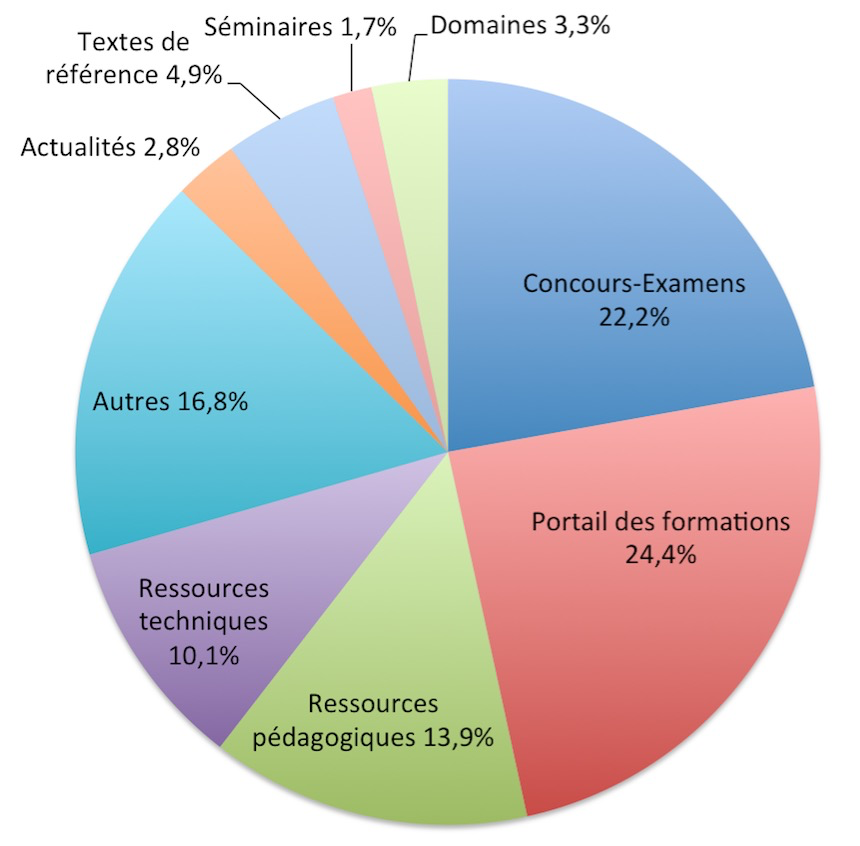 Répartition des requêtes par types de ressources
RNR STI : valorisation des contenus et nouveautés
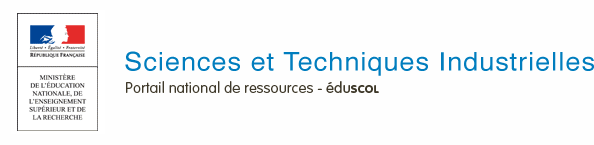 Diffusion automatisées des nouveautés et mises à jour sur les réseaux sociaux et autres supports :
 Facebook,
 Google+,
 Twitter,
 Flux RSS,
 et sur une liste de diffusion.

 Ajout d’une entrée « Formations » dans le menu principal permettant d’accéder aux contenus liés à une formation plus simplement, notamment par :
 les activités professionnelles
 les compétences
 les savoirs
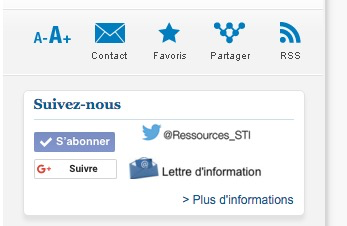 Ressources numériques : actualités
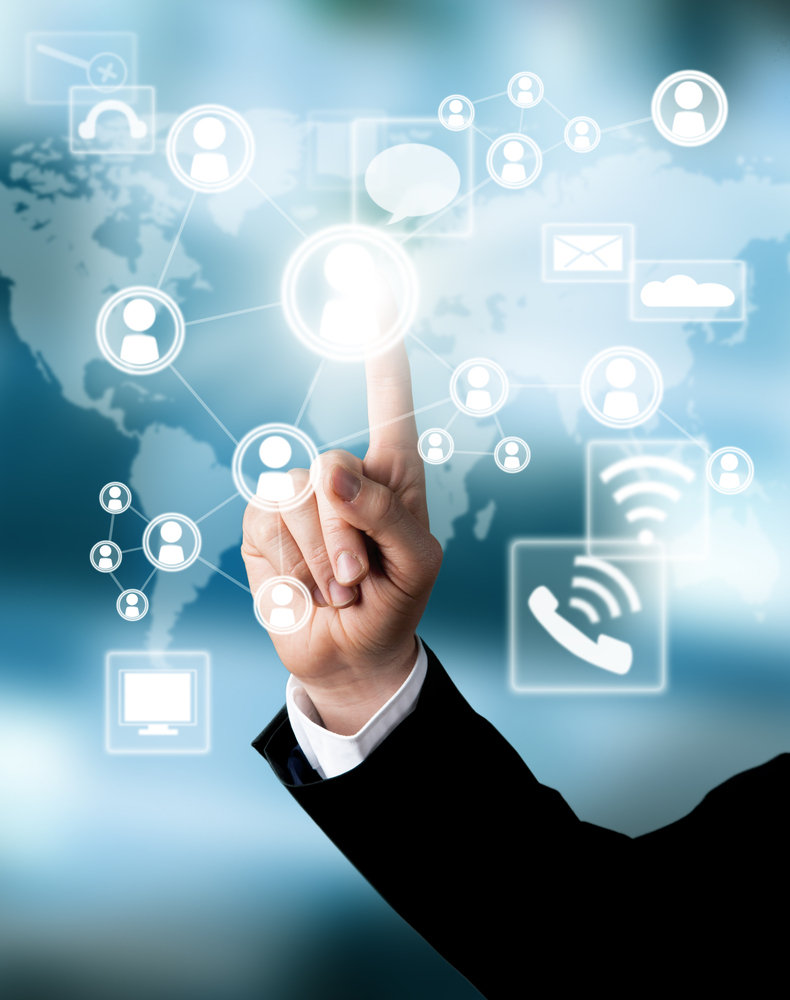 « Passerelles »: http://passerelles.bnf.fr/
Partenariat : Fondation BTP+	3CABTP	BNF
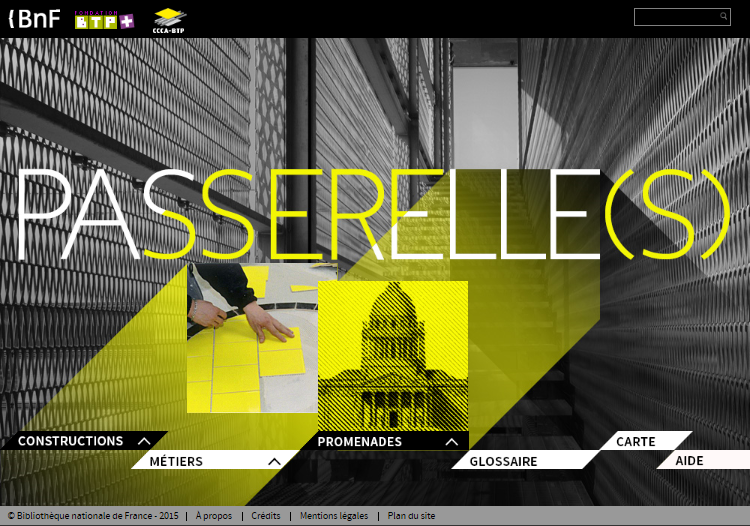 Ressources numériques : actualités
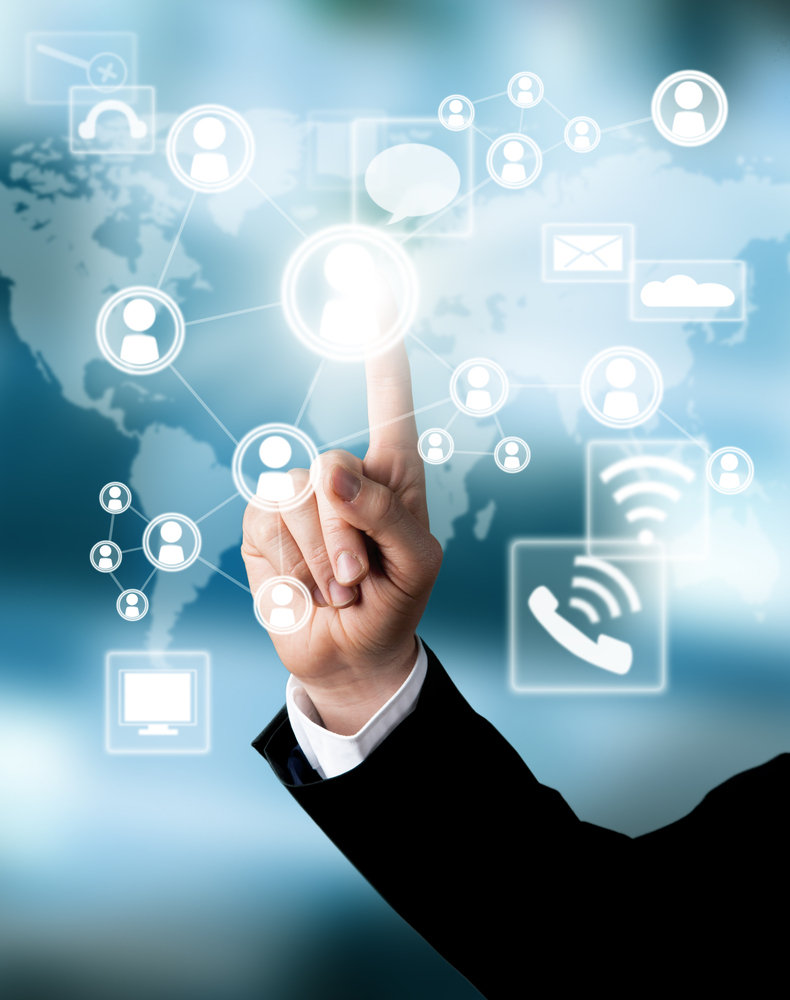 Ressources : LGV, Habitats et ouvrages, Confort et domotique

Habitat et Ouvrages : production de scénarios pédagogiques et de ressources numériques (animations interactives, simulateurs…) destinés à l’enseignement technologique en cycles 3 et 4 des collèges. Au fur et à mesure de leur finalisation, les ressources seront mises en ligne sur la plateforme ENI.

 Pack ressources LGV : production de scénarios pédagogiques et de ressources numériques (animations interactives, simulateurs, jeux sérieux…) destinés à plusieurs disciplines des collèges, des LEGT, des LP et des CFA.  Au fur et à mesure de leur finalisation, ces ressources sont mises en ligne sur le site de l’ASCOTP. Elles seront reprises et intégrées à la plateforme ENI.

Confort et Domotique : Les contenus de cet espace numérique, sont en cours de reprise pour une actualisation par rapport aux nouveaux programmes du collège en vue de leur intégration à la plateforme ENI. Cette intégration s’accompagnera de la production de nouveaux scénarios pédagogiques pluridisciplinaires.
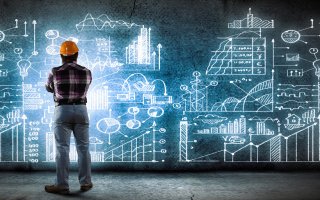 ENI